Bioaccumulation of Methylmercury in Wood Frogs and Spotted Salamanders in Vermont Vernal Pools
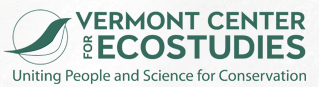 Steve Faccio – Vermont Center for Ecostudies
Kate Buckman – Biological Sciences, Dartmouth College
Vivien Taylor – Earth Sciences, Dartmouth College
Amanda Curtis – Biological Sciences, Dartmouth College
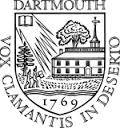 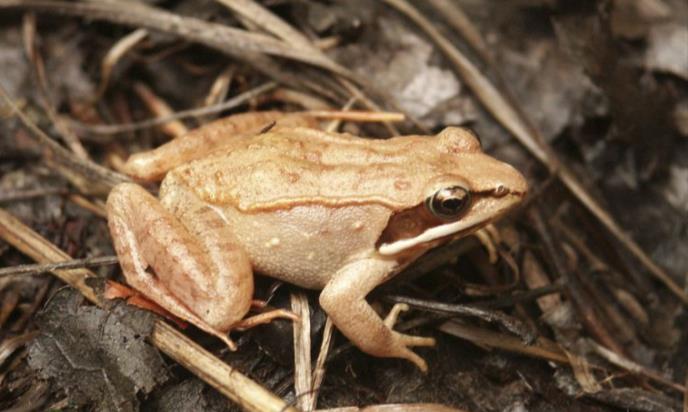 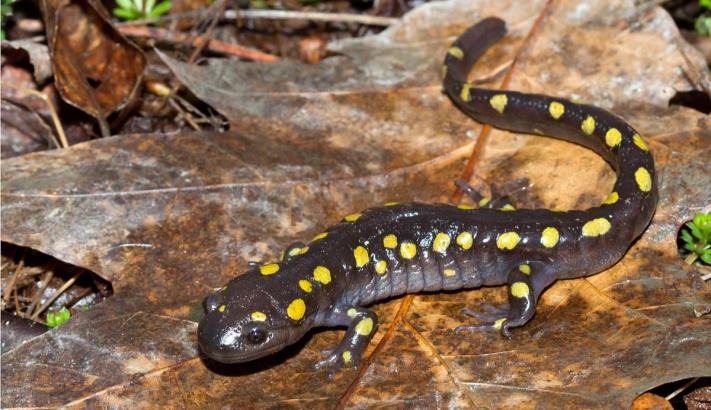 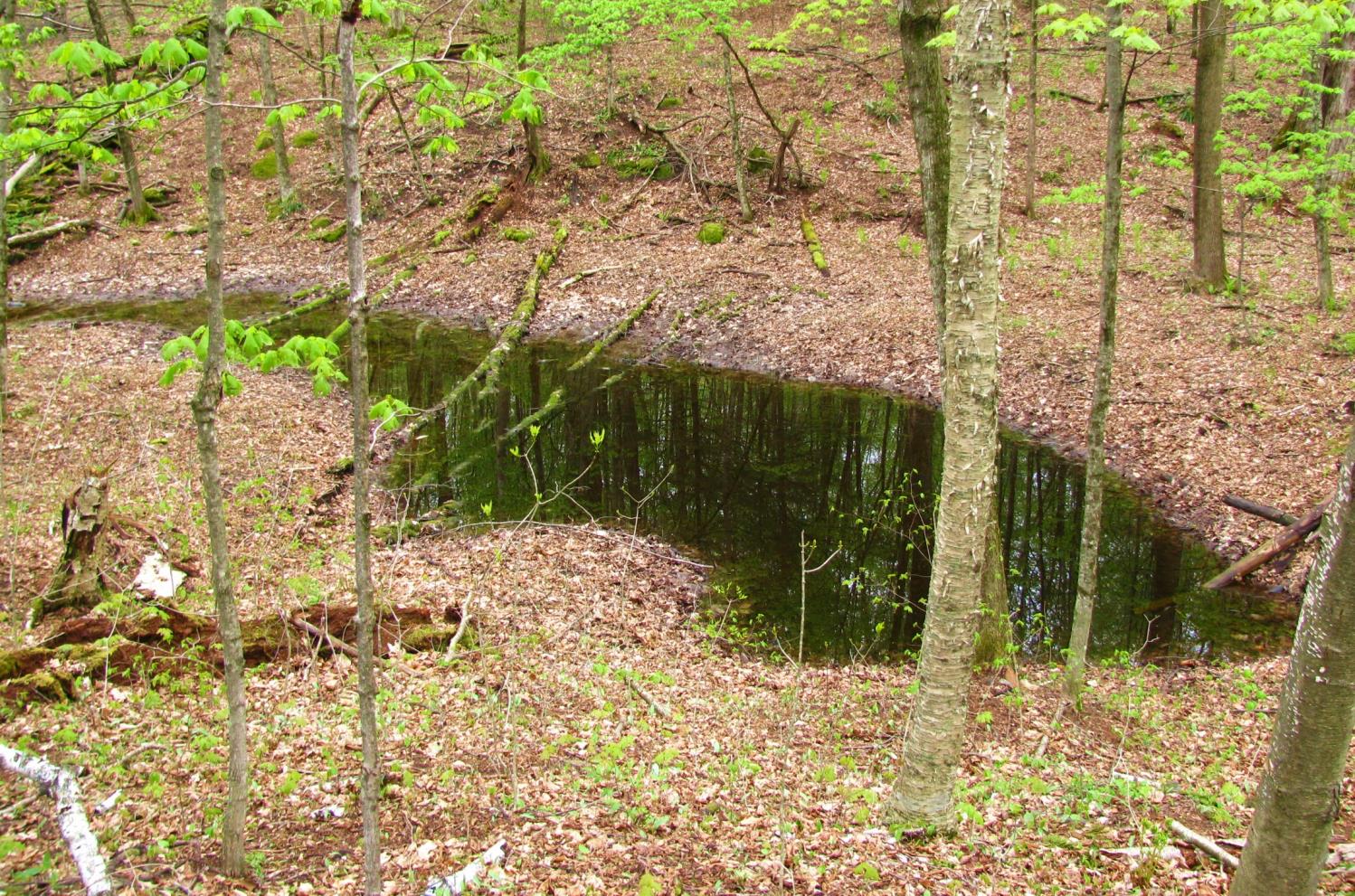 1) Small, shallow, & isolated
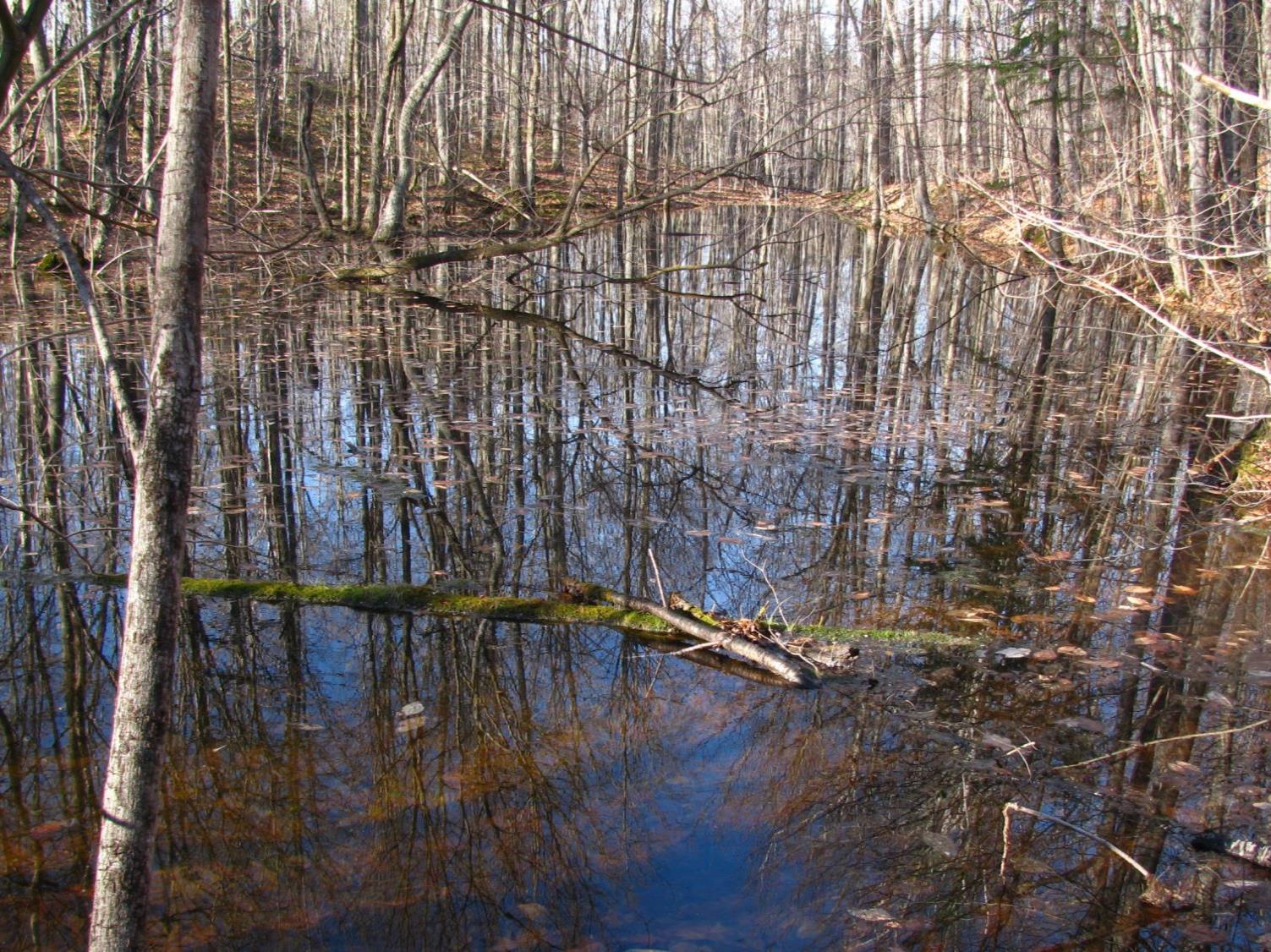 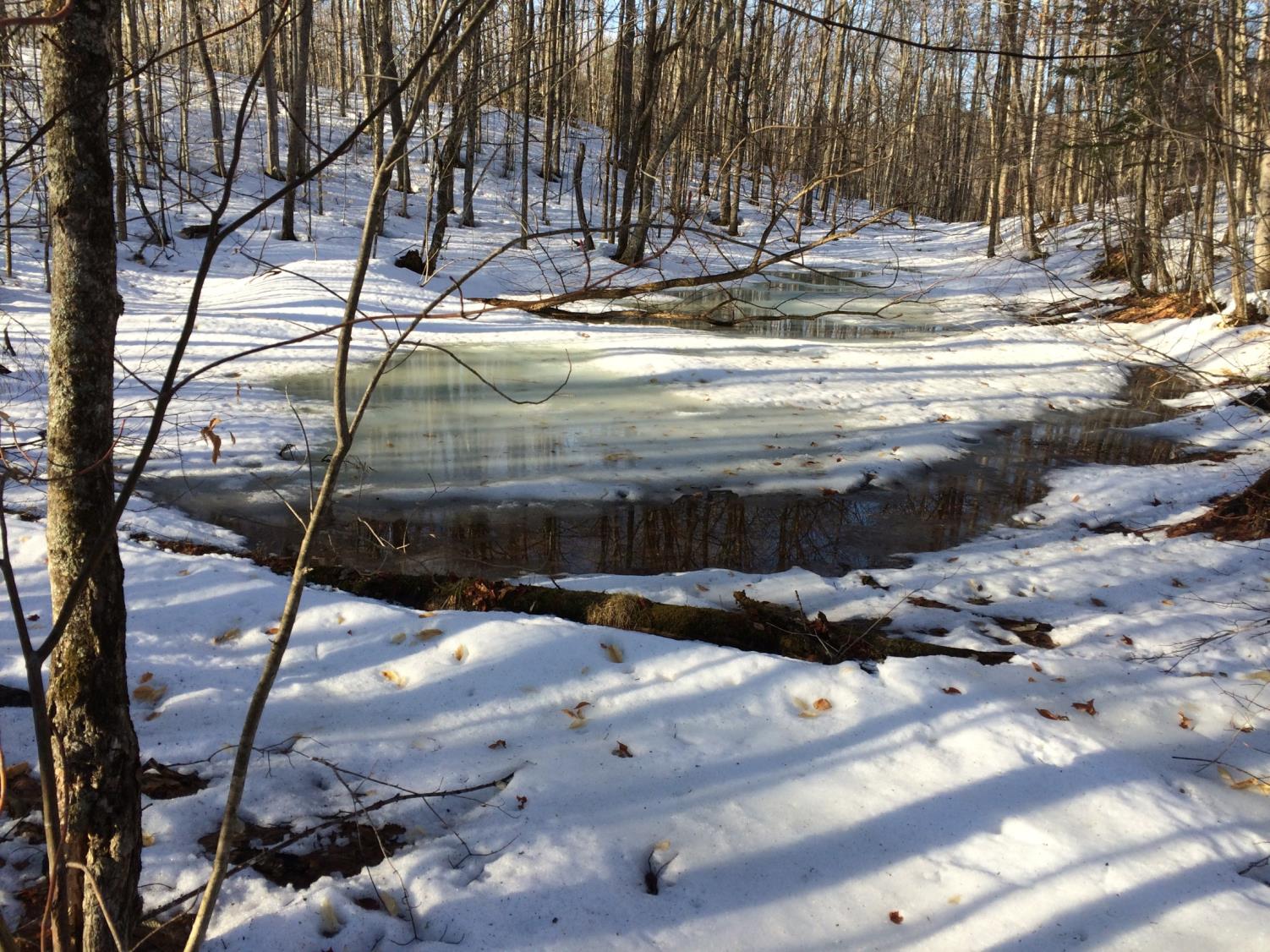 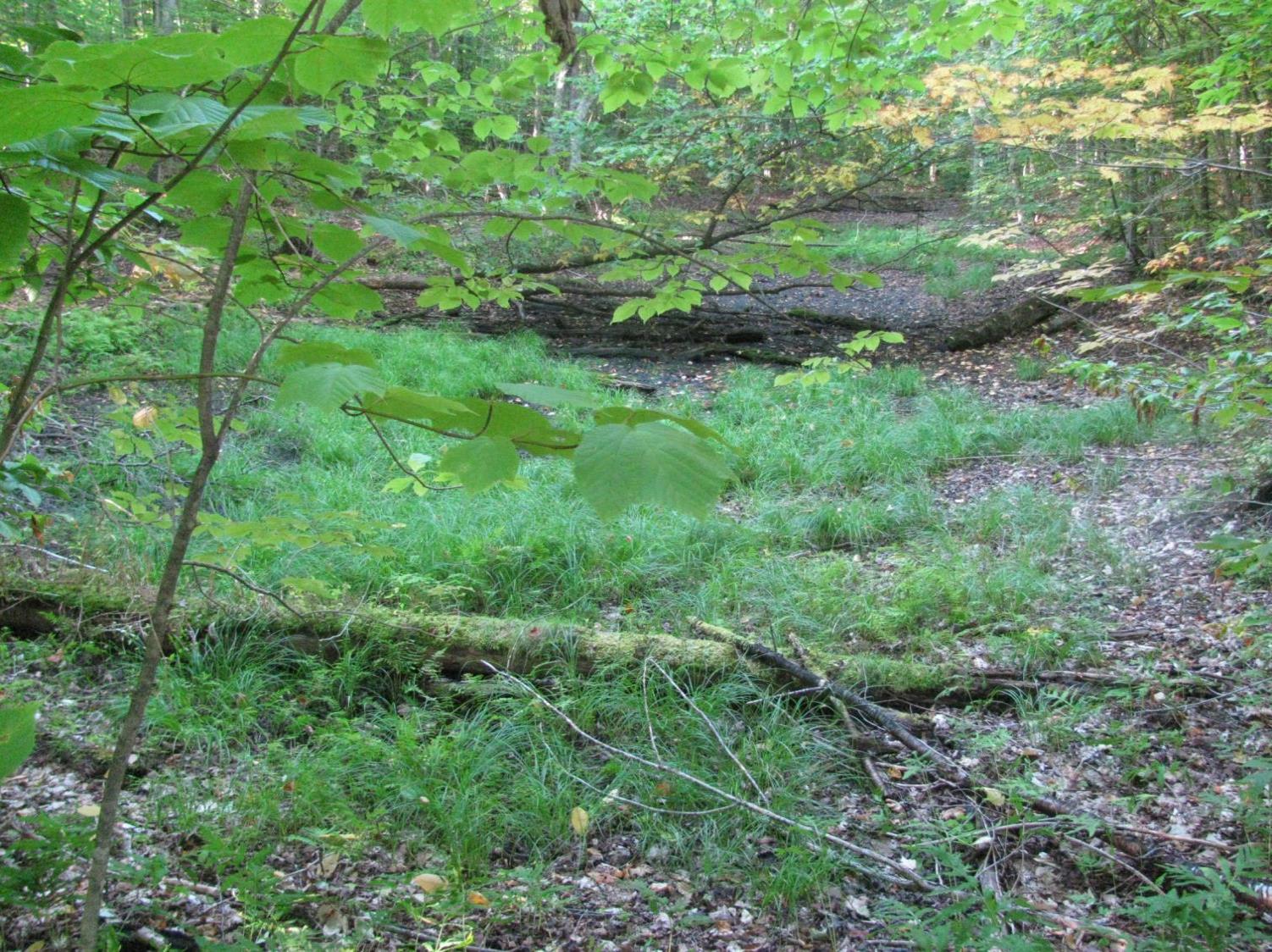 2) Seasonal hydrology (prohibits fish)
3) Provide critical habitat for invertebrates and amphibians
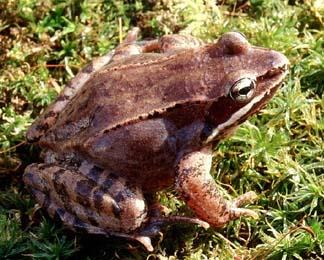 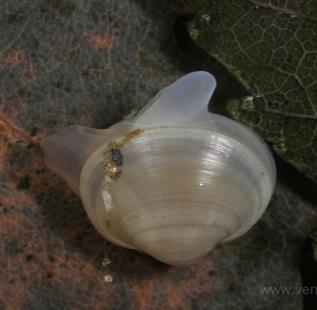 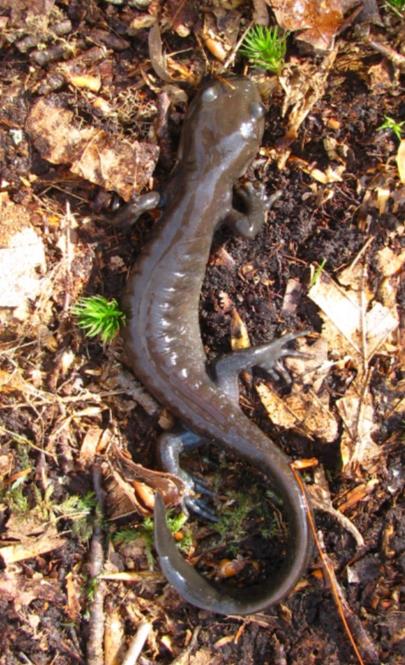 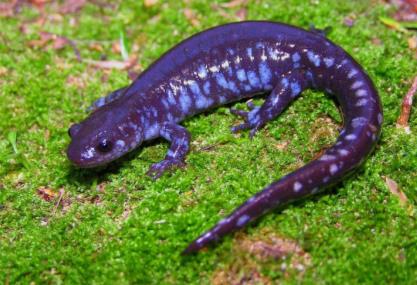 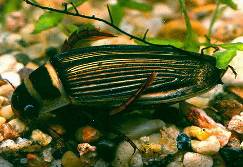 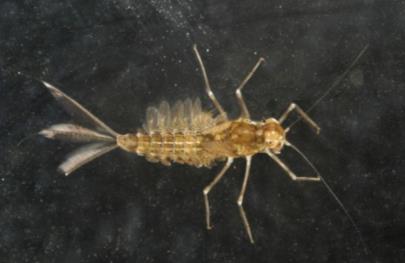 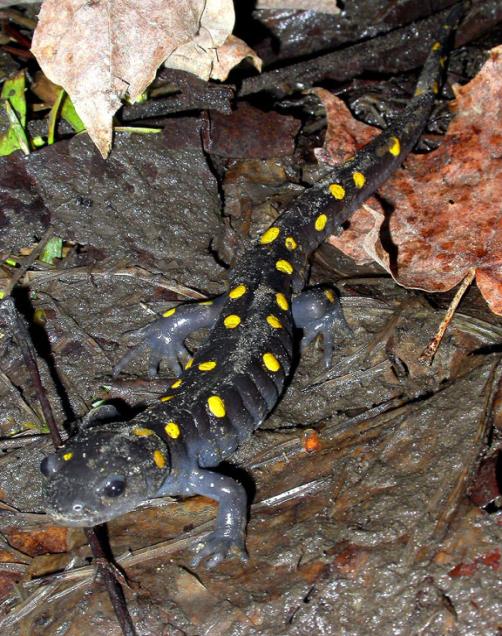 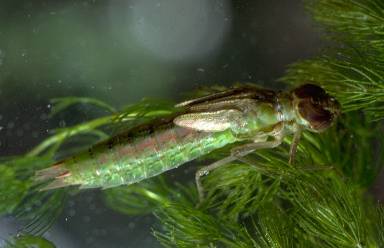 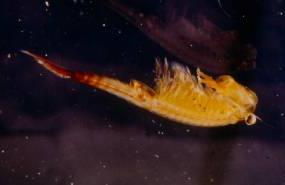 [Speaker Notes: Provide critical breeding habitat for several amphibians as well as supporting a diverse community of invertebrates.  Three mole salamanders (JESA, SPSA, and BSSA) are also listed as SGCN in VT’s WAP.]
Estimated Total Mercury Deposition
VanArsdale, et al.  2005,   Miller et al. 2005.
[Speaker Notes: Past studies have shown that the NE is a hotspot for atmospherically deposited Hg, primarily from coal-fired powerplants and incinerators in the MidW.]
Landscape characteristics enhancing Hg and methylation
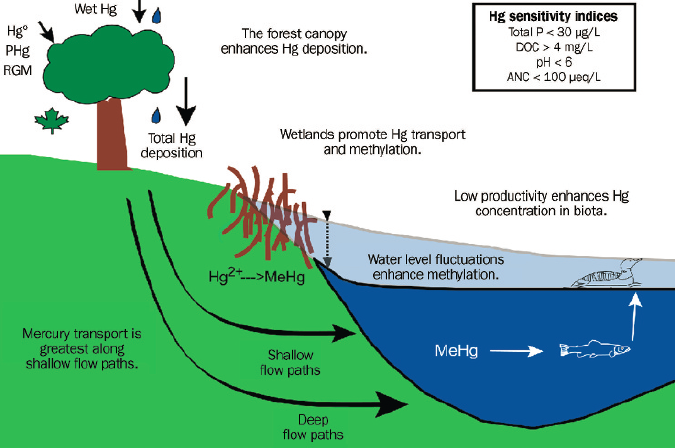 0.08
14.6
5.8
From:  Evers et al. 2007
[Speaker Notes: Several landscape characteristics are associated with enhancing Hg deposition and methylation. 1) forest canopy enhances Hg deposition—leaves scavenge Hg from air, and leached in throughfall and litter fall; 2) Hg transport is greatest along shallow flow paths; 3) water level fluctuations enhance methylation, 4) low primary productivity increases Hg in biota, and 5) wetlands, especially those with low oxygen levels, increase Hg and Methylation.]
Project Goal and Objectives
Evaluate the influence of landscape characteristics (forest type and land-use) on production and trophic transfer of MeHg in vernal pools.

Determine Hg levels and water chemistry of VP water samples across a broad spatial scale in VT (n=21 pools)

Monitor temporal trends in THg and MeHg at a subset of pools (n=6) to determine sources and pathways of Hg loading (water, soil, leaf litter, water chemistry)

Analyze THg and MeHg in invertebrates and amphibian eggs, larvae, and adults at a subset of pools (n=6) to assess bioaccumulation and potential transfer to terrestrial foodweb
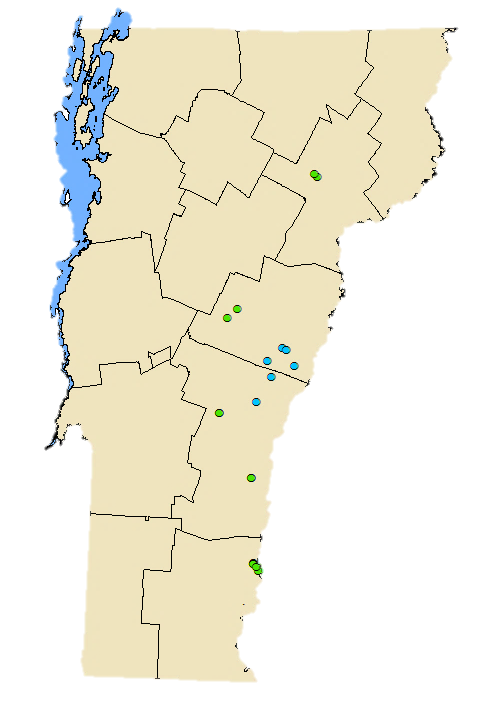 (2)
Intensive (n=6)
(2)
Spatial (n=21)
(2)
(7)
(Elevation)
(305 – 425 m)
(425 – 535 m)
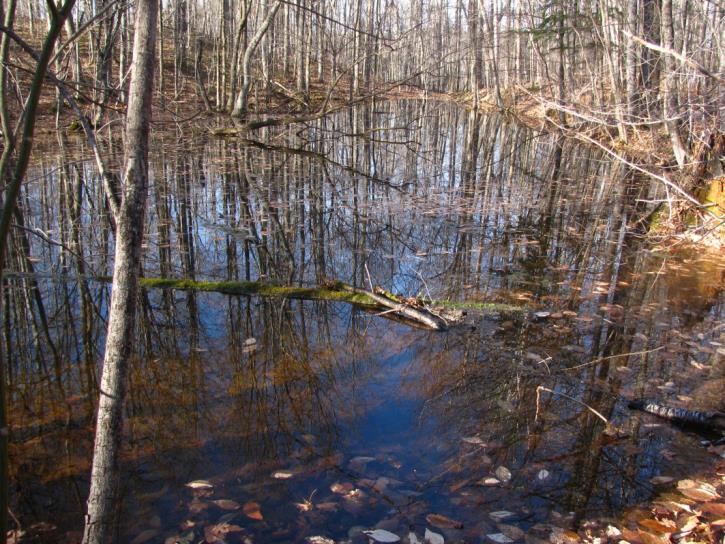 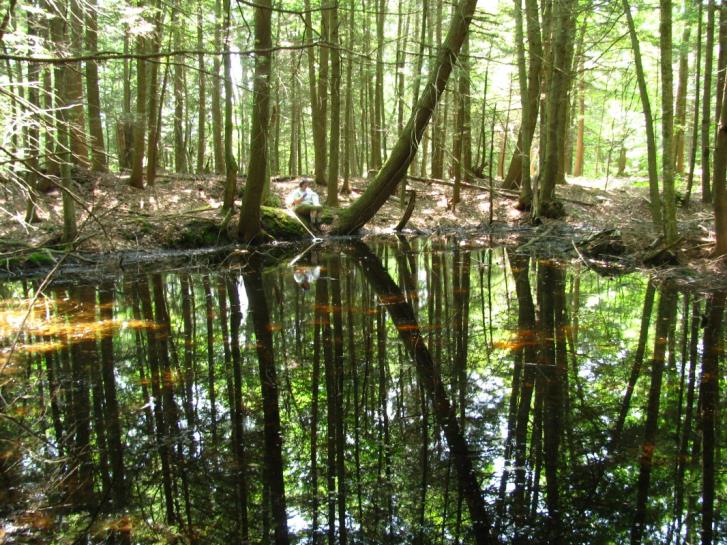 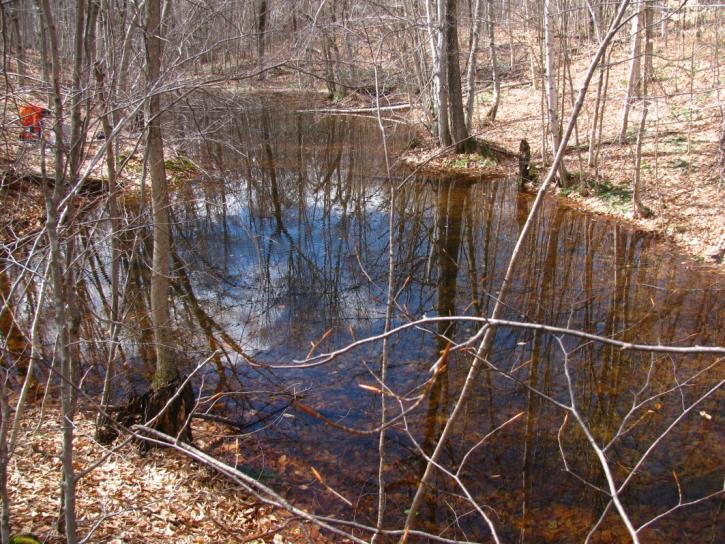 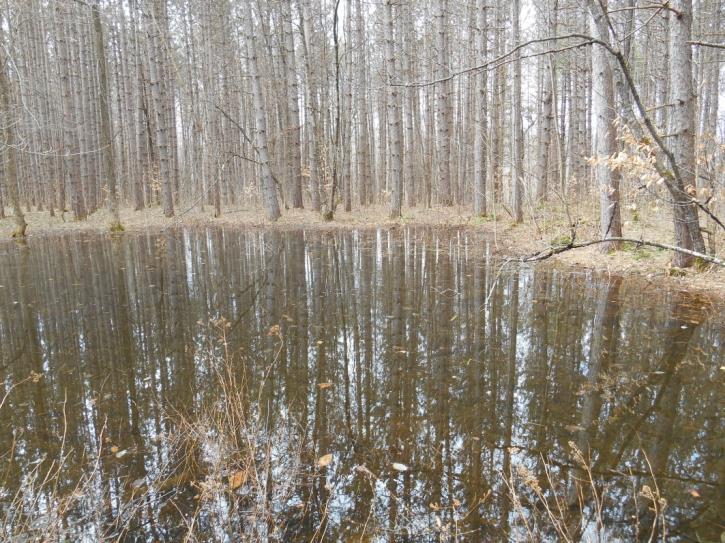 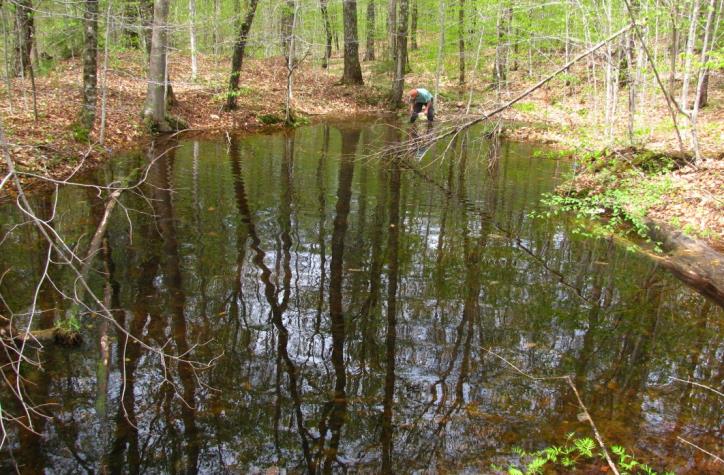 Sampling Methods
Adult
 Wood Frog – 4/site (n = 24)
Spotted Salamander – 4/site (n = 24)
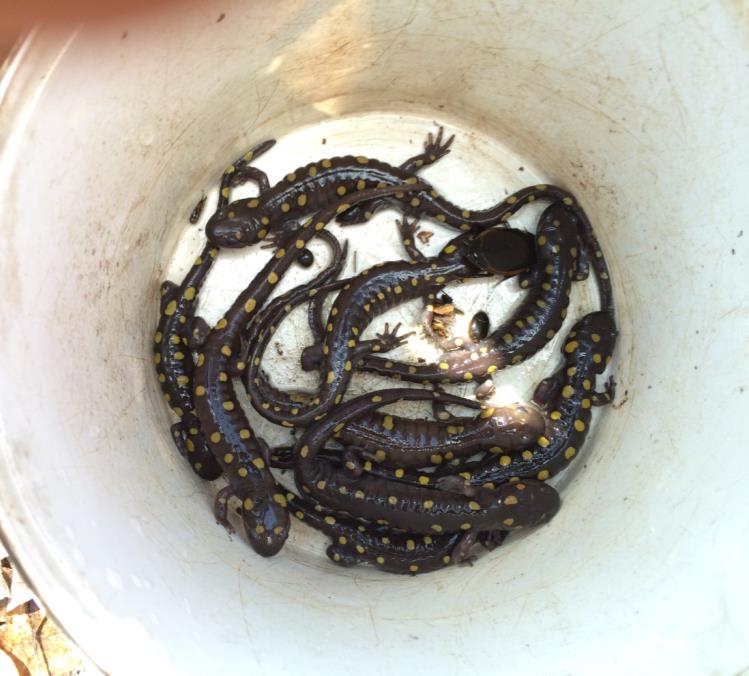 Blood and tissue samples
   -- WOFR (toe tip)                            -- SPSA (tail tip)
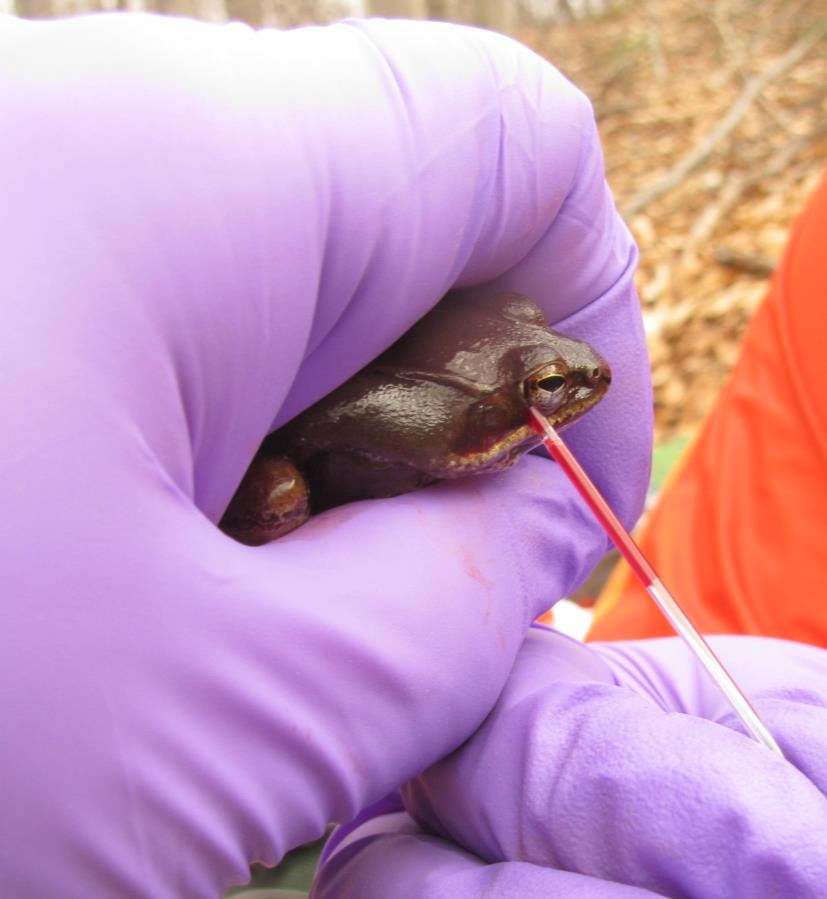 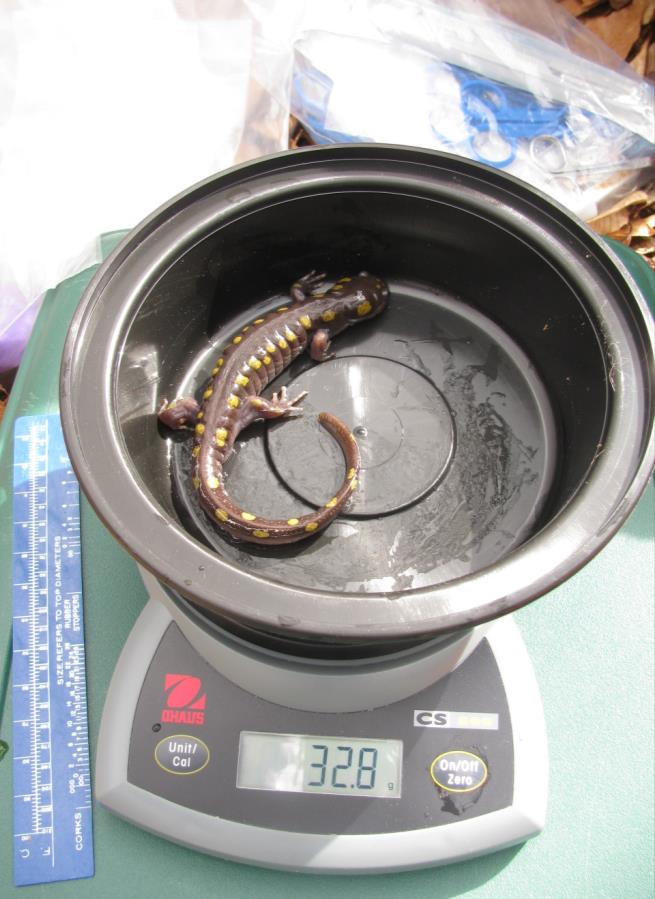 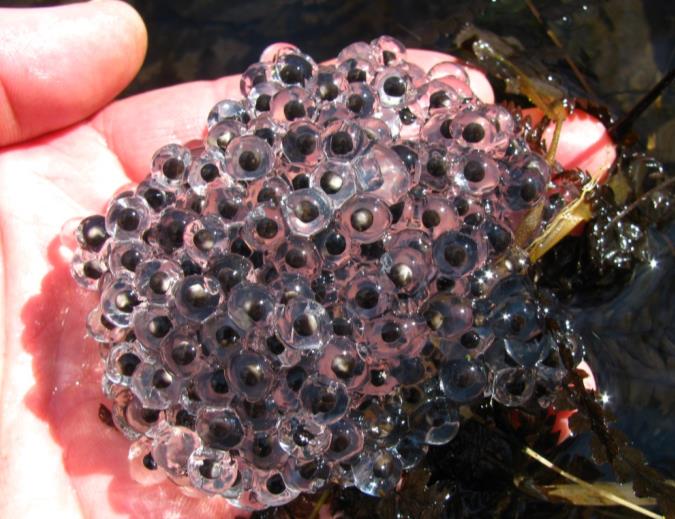 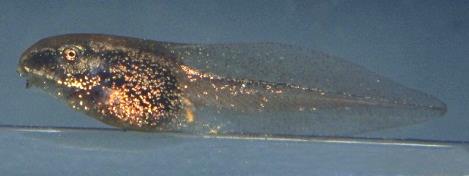 Embryos – 5-10/egg mass, 5 replicates/pool
	Total of ~30 samples / spp

Larvae – early stage (n=4/pool/spp)
	 late stage (n=4/pool/spp)
	Total of ~48 samples / spp
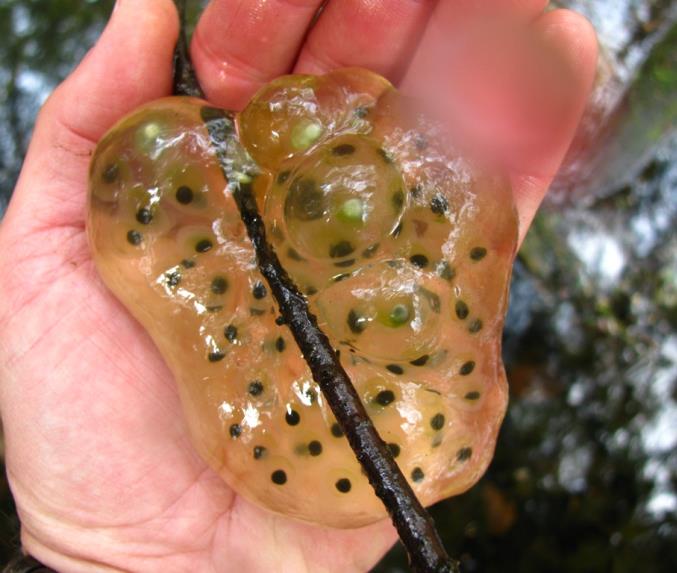 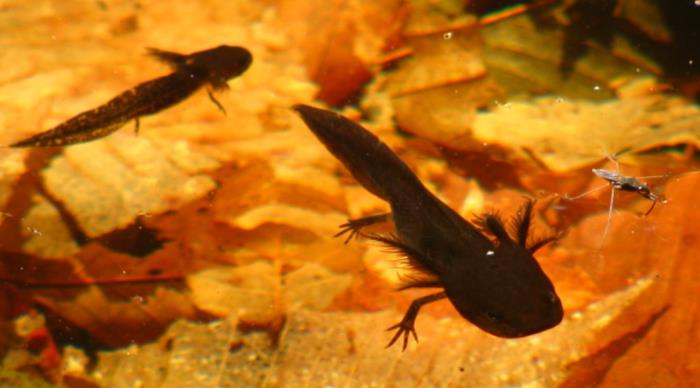 Hg Analysis
Species specific isotope dilution using an automated MERX-M interfaced with an Element 2 ICP-Mass Spectrometer at the Trace Element Analysis Lab at Dartmouth College.
Preliminary Results
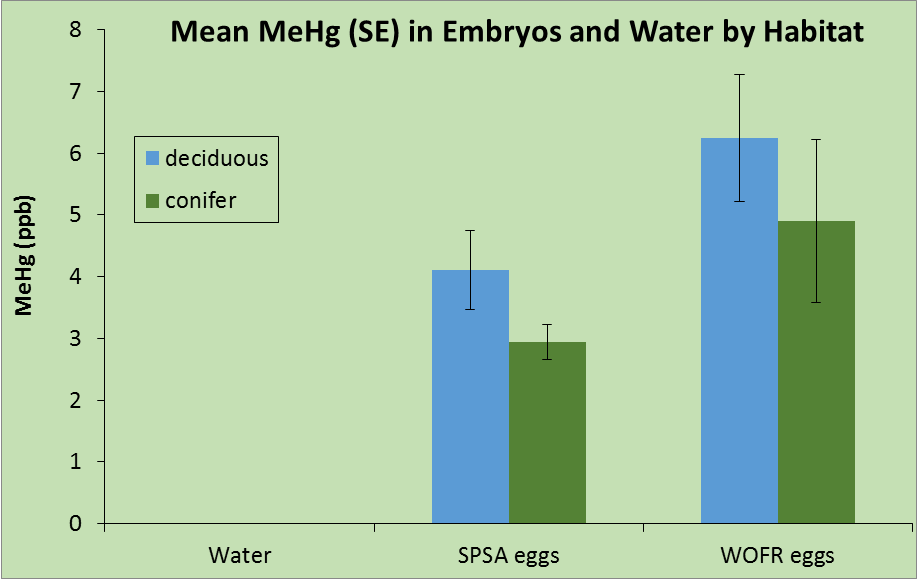 0.0011
0.0005
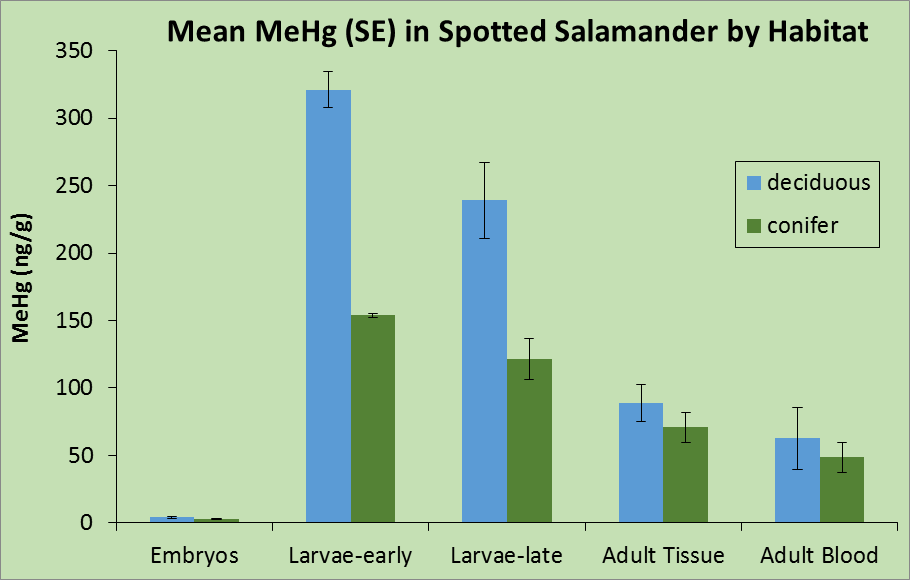 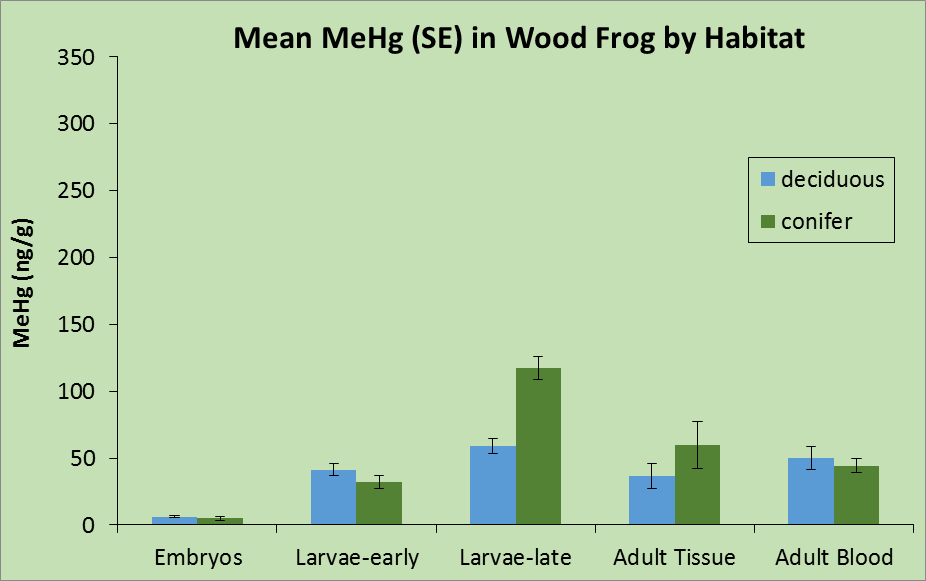 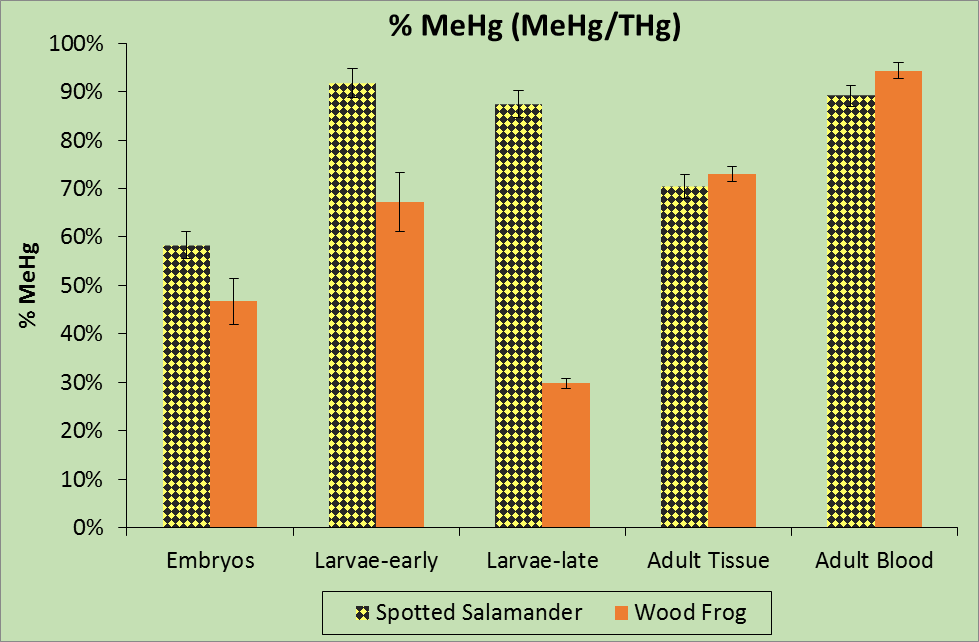 Summary
Eggs 
-MeHg levels low, but signif. > H2O MeHg levels, suggesting adult females depurate Hg burdens during egg-laying.

Larvae
-MeHg in SPSA accumulates rapidly (~50 to 100x egg levels) and is significantly greater in deciduous pools; then declines slightly near metamorphosis
-MeHg in WOFR is moderate (~10 to 20x eggs), but increases with age; is greater in coniferous pools.
Larvae – Elevated MeHg has significant implications for trophic transfer/biomagnification in aquatic food web.

OUR STUDY – WOFR (58 to 117 ng/g)      
		– SPSA (121 to 321 ng/g) 

LAB STUDIES
Wood Frog tadpoles  (89 ng/g)    no adverse effects on development, survival, or behavior (Wada et al. 2011)
S. Leopard Frog tadpoles  (13 ng/g)     lower survival & decreased metamorphic success (Unrine et al. 2004)
American Toad tadpoles  (51 ng/g)    impaired growth (Bergeron et al. 2011)

Suggests interspp. sensitivity to Hg is highly variable
SPSA sensitivity?
Adults
MeHg in SPSA ~2x that of WOFR (SPSA longer-lived)
May represent significant source of MeHg to terrestrial food web.

Future Work?
Metamorphs – does MeHg continue to drop in SPSA until metamorphosis?  Afterwards?
	 – does it continue to increase in WOFR?
Other spp – Jefferson, Blue-spotted, Four-toed?
Difference in Hg burdens of adults by sex?
Acknowledgements
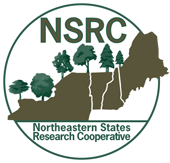 Northeastern States 
Research Cooperative
Thanks! 
Private landowners
Field Support			Lab Support
Meghan Wilson		Celia Chen 
Rick Biddle
Patrick Mullens	
Anne Chalmers